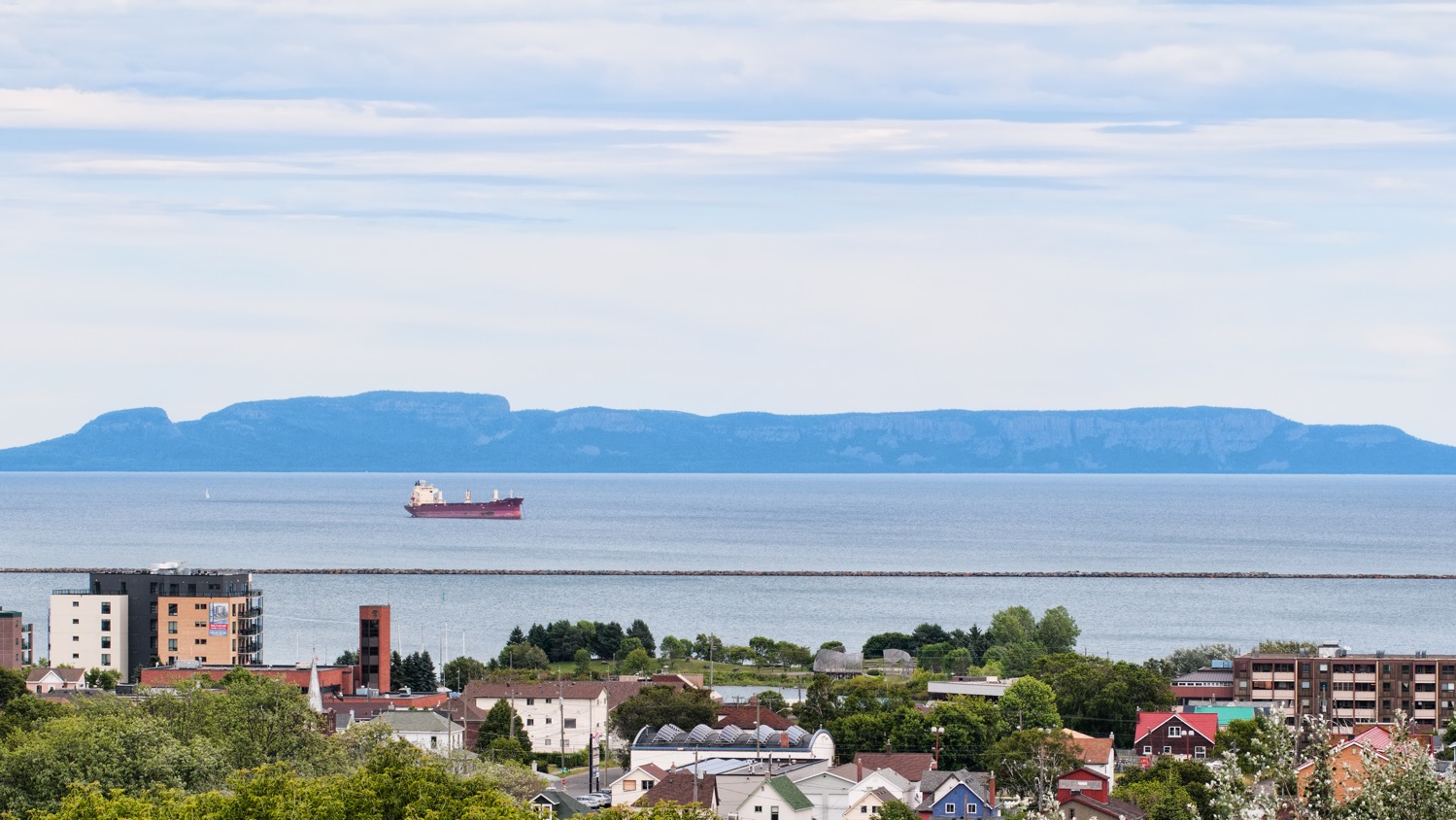 Sharing Property Insights and Meeting the Evolving Needs of Our Northern Partners.
MUNICIPAL PROPERTY ASSESSMENT CORPORATION
NOMA Conference Thunder Bay, Ontario April 24 - 26, 2024
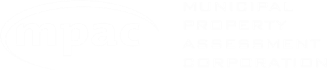 Provincial system
Review.
We’re focused on affirming the importance of:
Regular Assessments
Information exchange for our municipal partners
Building enhanced services and products that meet the evolving needs of all those we serve
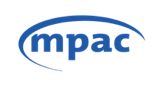 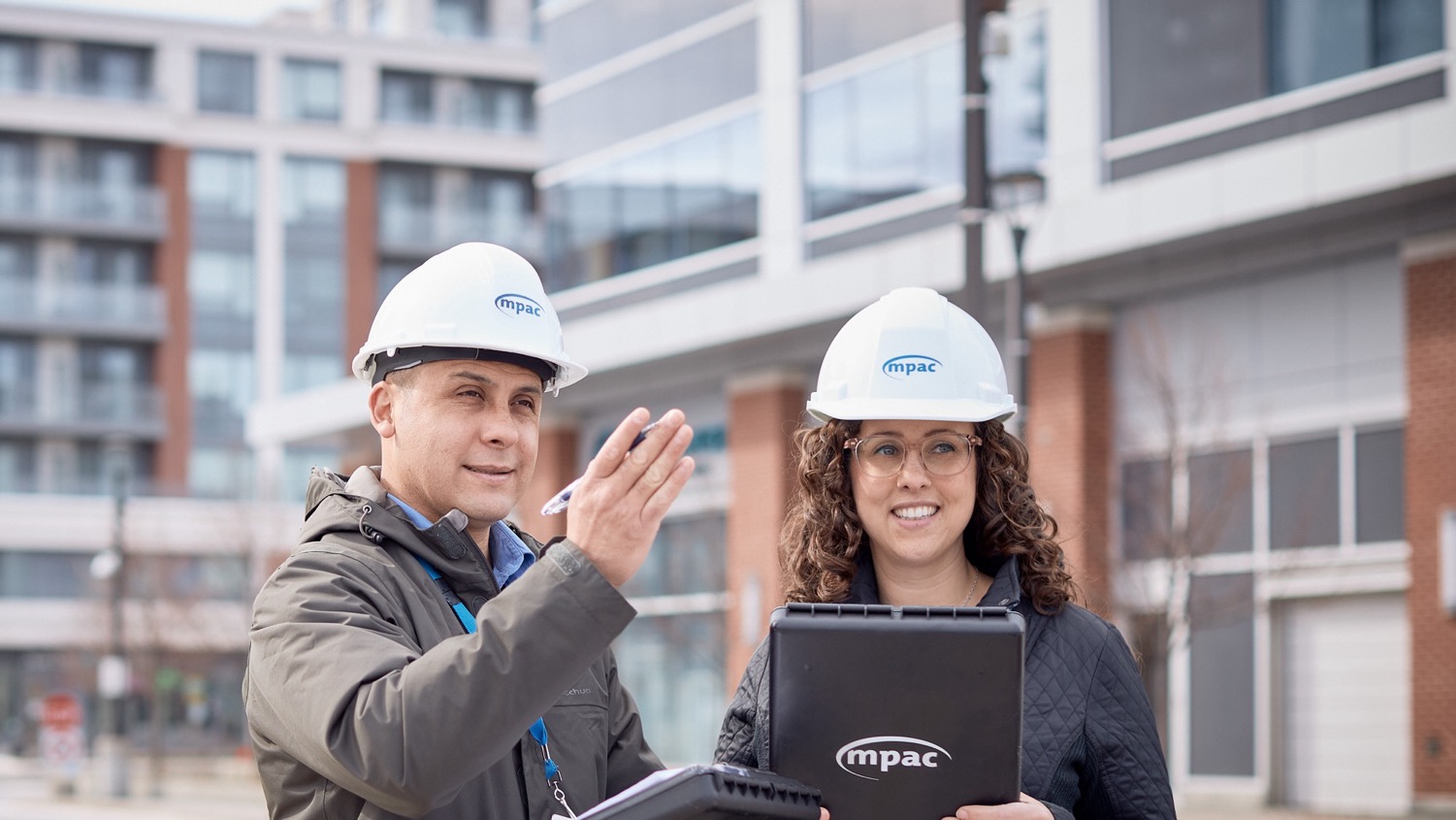 Improving the property assessment experience.
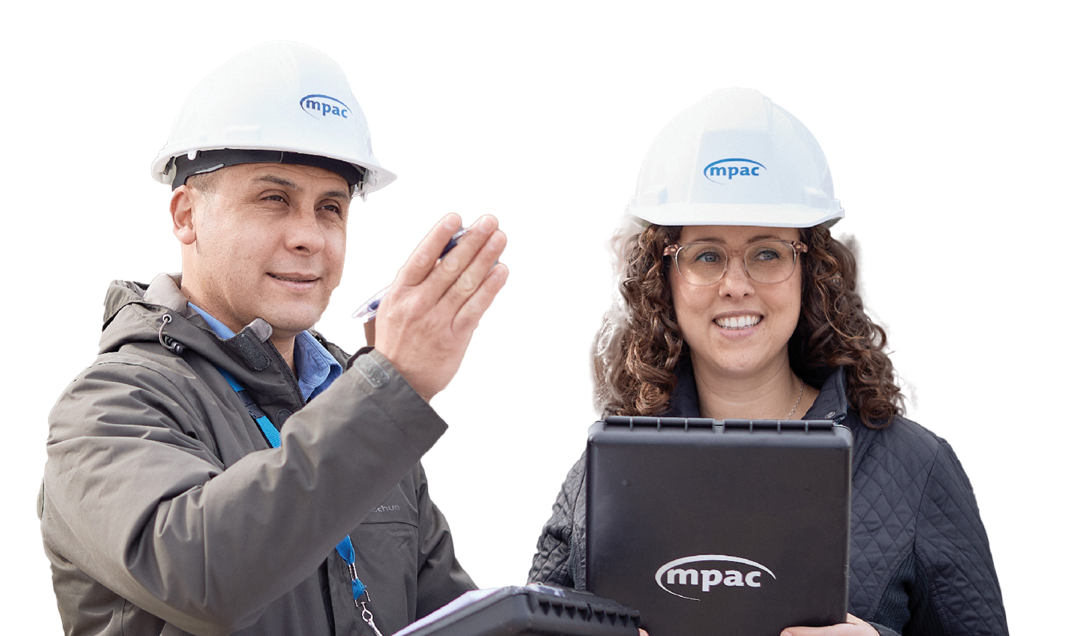 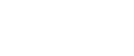 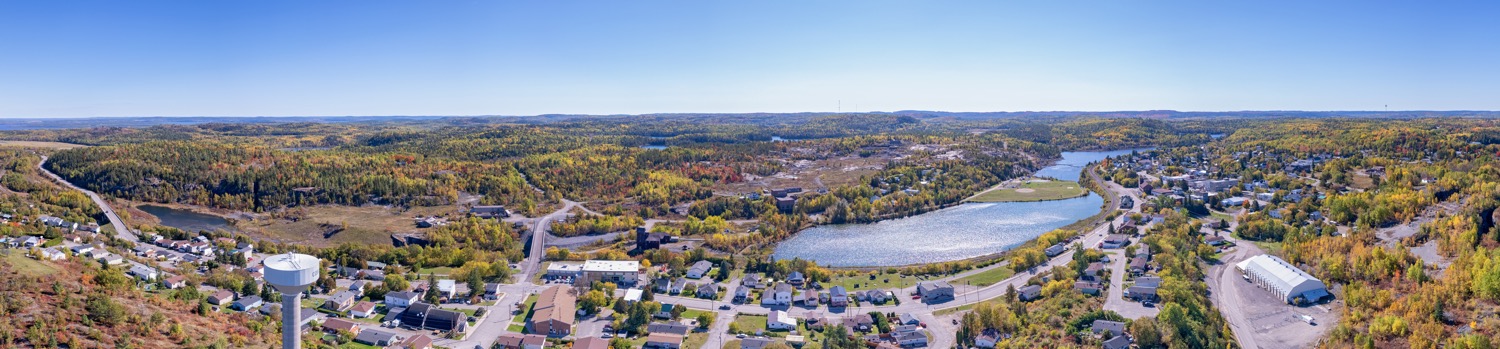 Our work in a non-reassessment year.
A 2023 snapshot
17,500
129,600
5.6 million
Severances and consolidations processed
Inventory of properties maintained
Calls from property owners, emails and chats
300,000
8,700
400,000
Sales transactions processed
Building permits processed
Requests for Reconsideration
87%+
160,000
8,800
Of new assessment added within one year of occupancy
Property inspections
Appeals closed
*All stats are as of October 27, 2023
Corporate Data Strategy.
Focusing on the Needs & Experiences of MPAC’s Audiences.
Embracing an Enterprise-First Perspective.
Adopting a Value-First Mindset.
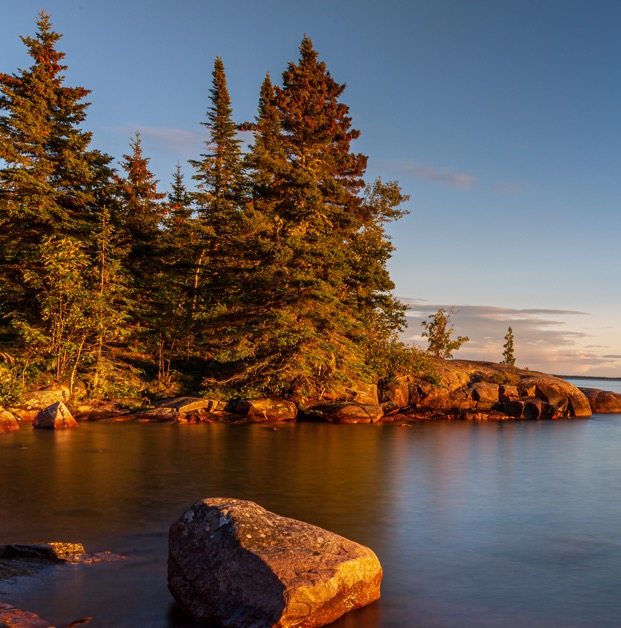 MPAC’s work in Northwestern 
Ontario.
2,535
135
Building permits completed in 2023
Municipal Engagements in 2023
113
161
Requests for Reconsideration processed for 2023 tax year
Municipal tax applications processed in 2023
71
1,794
Appeals closed on 52 properties in 2023
Sales reviews in 2023
2,468 permits Received in 2023 in Northwestern Ontario
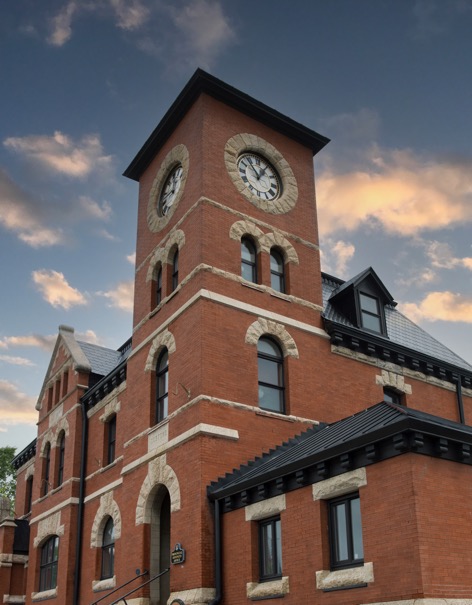 Thunder Bay
1,181
1
Alterations/Renovations
487
1
2
Kenora
143
Permit type
Top 5 by municipality
2
New building
435
3
Dryden
104
3
Garage
300
4
Oliver-Paipoonge
91
4
Demolition
209
5
Fort Frances
68
Top 10. New assessment in Northwestern Ontario in 2023
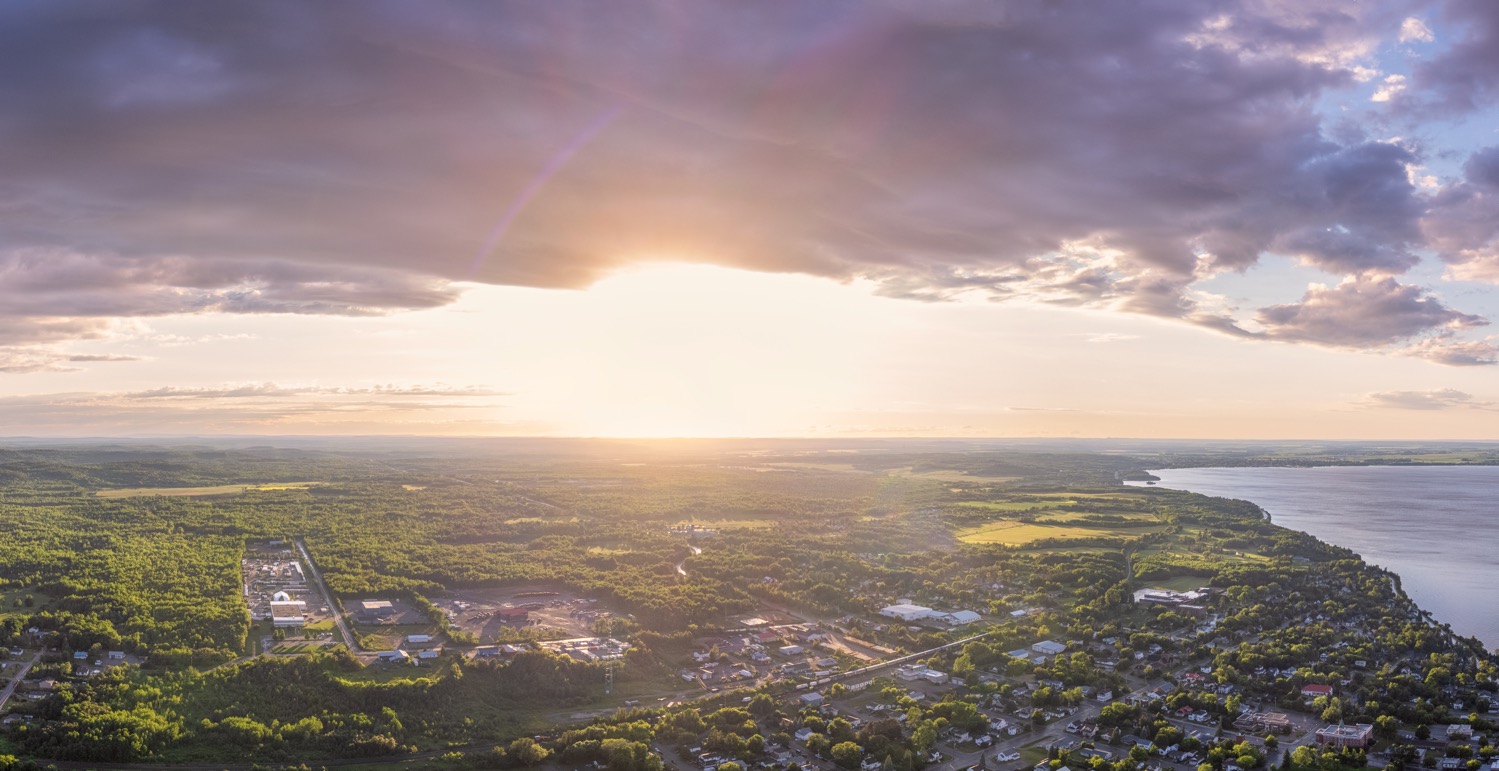 9
Sioux Narrows-Nestor Falls
$2,687,600
5
1
Thunder Bay
$54,894,000
Shuniah
$7,425,500
10
2
Emo
$2,428,000
6
Sioux Lookout
$5,023,800
Oliver-Paipoonge
$16,448047
7
Kenora
$8,808,500
3
Chapple
$3,607,000
8
4
Greenstone
$8,347,100
Neebing
$3,545,500
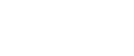 Northern Insights.
Ontario’s residential property landscape
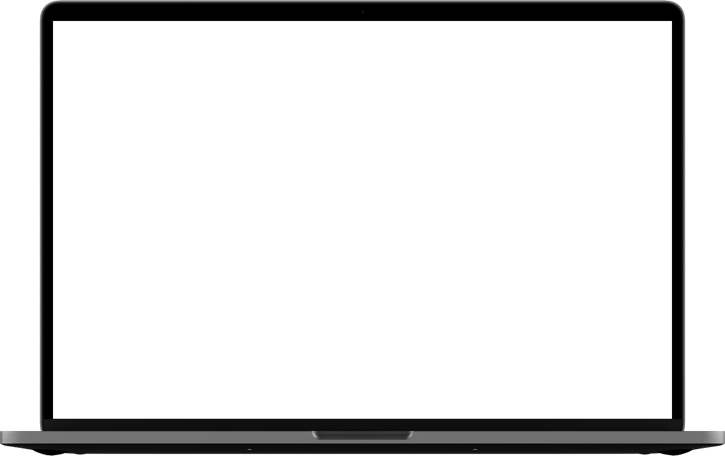 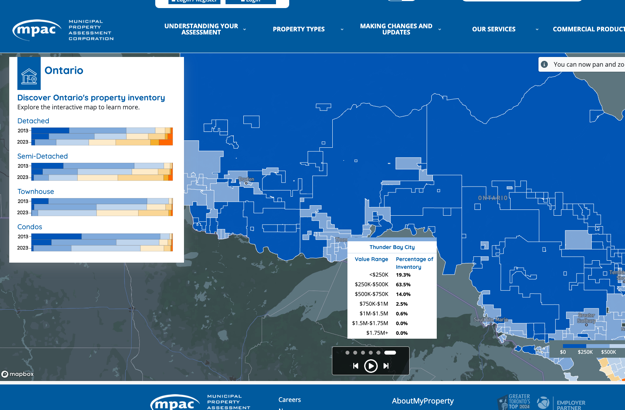 % of total housing inventory below $250k
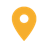 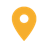 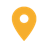 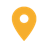 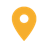 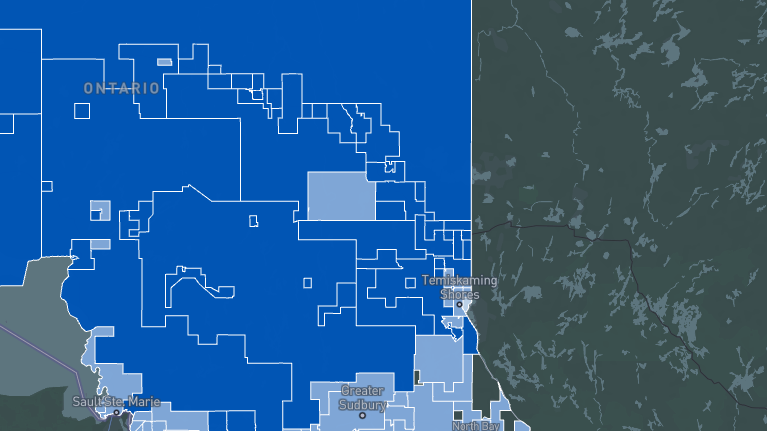 Northern Insights Top 5.
Municipalities with the greatest change
% of total housing inventory below $250k
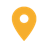 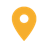 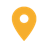 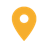 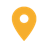 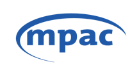 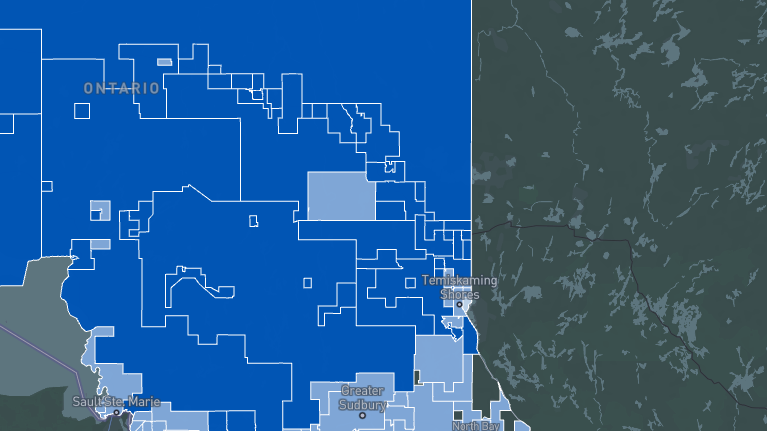 Northern Insights Top 5.
Municipalities with the least change
% of total housing inventory below $250k
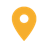 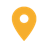 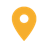 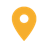 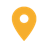 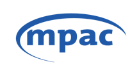 Supporting property owners and municipalities.Resources, tips and more on mpac.ca
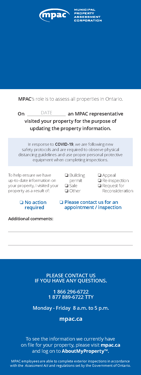 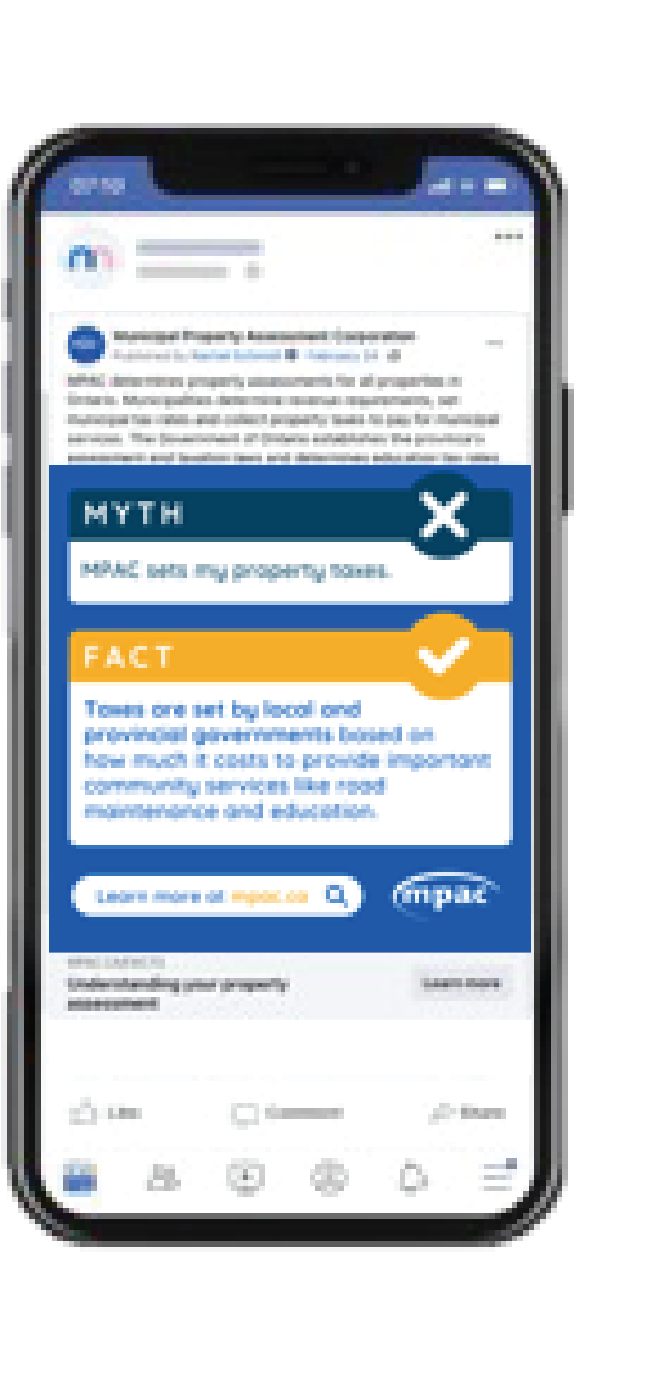 AboutMyPropertyTM
Educational videos
Orientation Sessions
Conferences
Municipal Resources + Property Assessment Toolkit
Municipal Connect
InTouch Newsletter
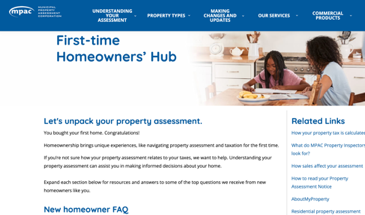 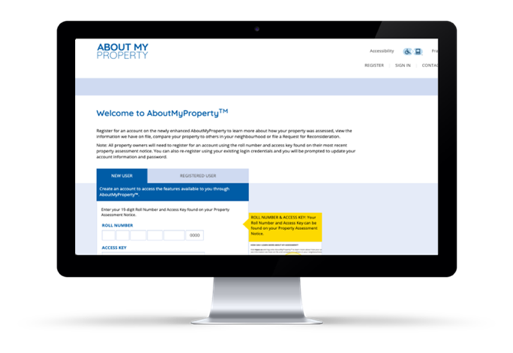 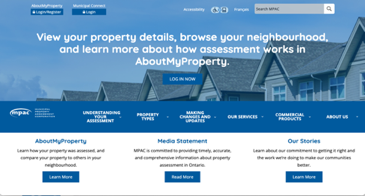 Door
hangers + letters
NEW! First-time Homeowners’ Hub
Social media
campaigns
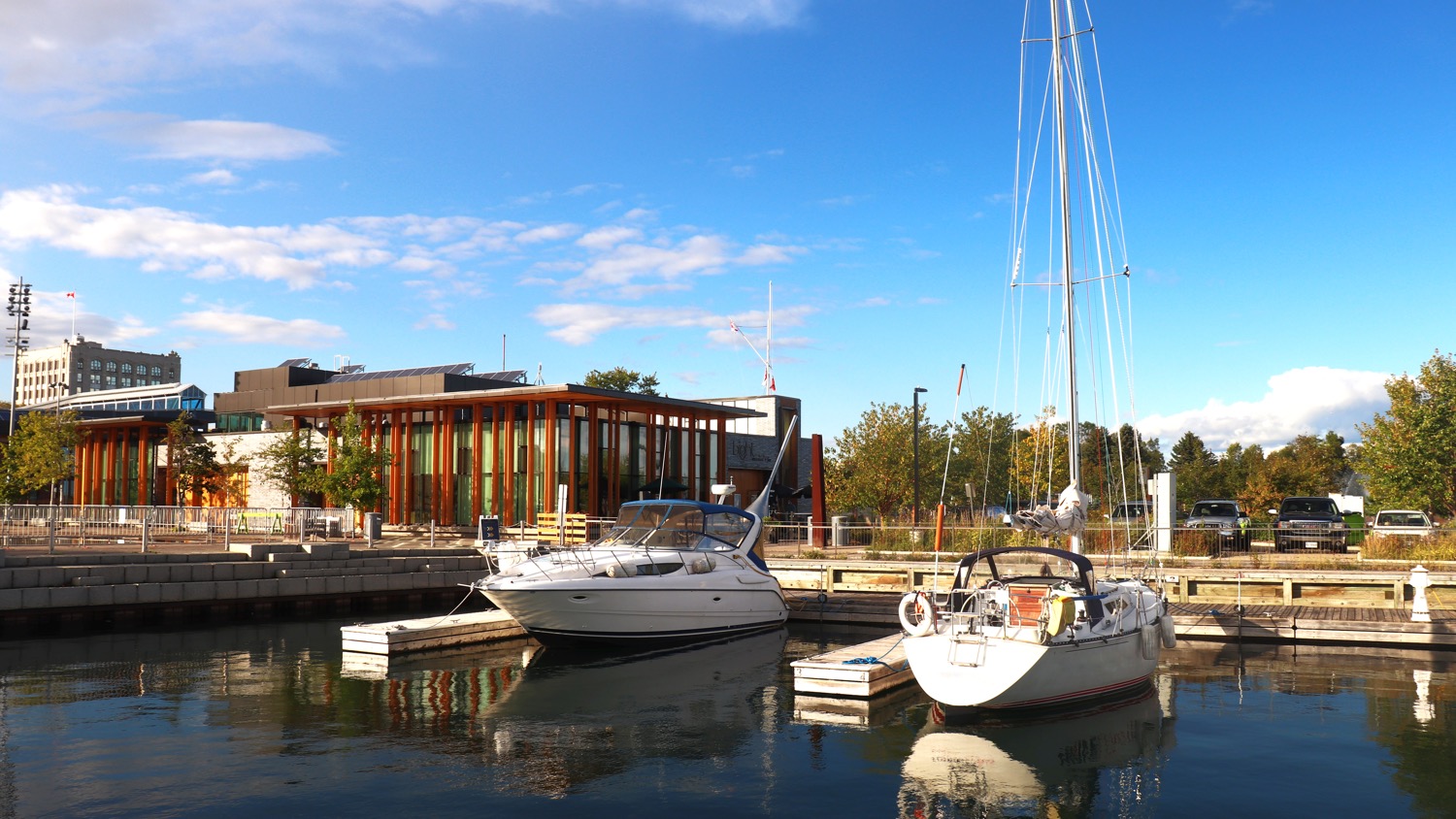 Thank you.
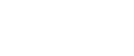